Hinton J, O’Kane P
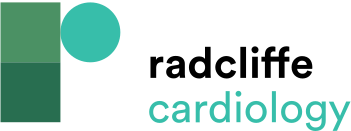 Figure 5: Excimer Laser Coronary Atherectomy Shock Percutaneous Coronary Intervention to a Calcific Vein Graft that had Failed to Expand with Previous Non-compliant Balloons
Citation: Interventional Cardiology 2024;19:e18.
https://doi.org/10.15420/icr.2024.24
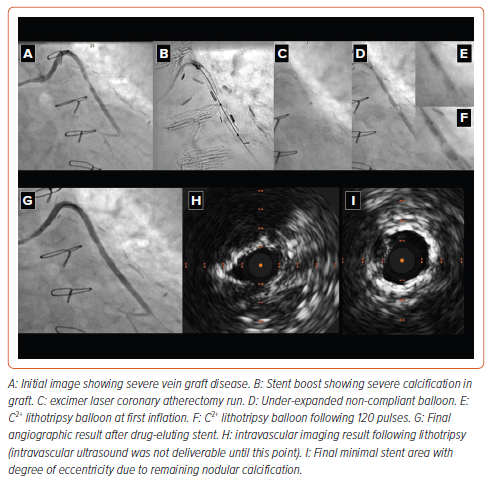